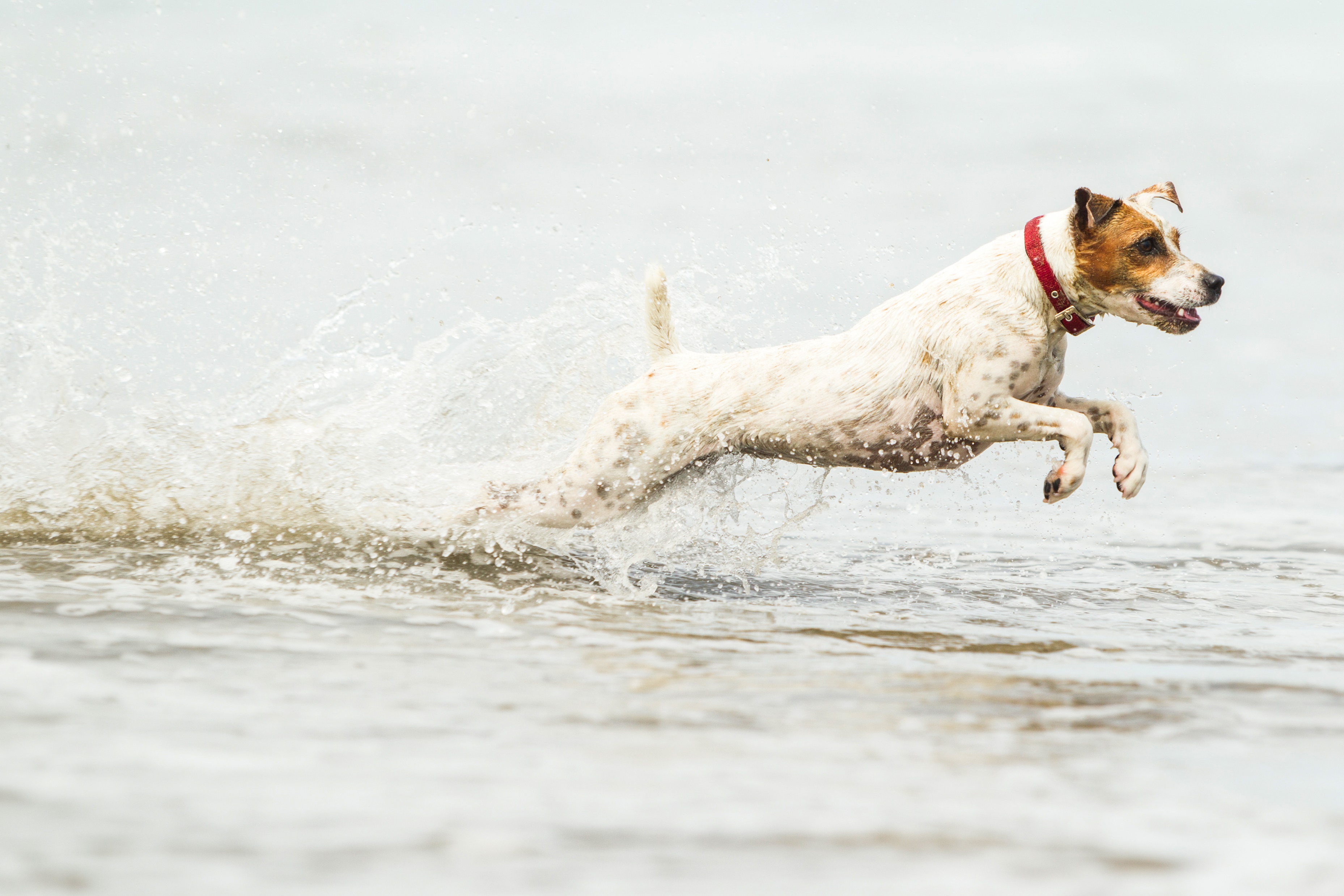 Sharing an ULTRA MODERN
Customer
eXperience
approach
for the Future
September 14, 2023
fetch what’s possible…
fetchcx
Fueled by the desire of businesses to own their data.
Missed Time to Insights
Traditional data engineering paradigm continued to be unsatisfactory to us with tedious database builds taking months
“Own Your Data” Movement
A substantial demand for businesses to move away from hosted solutions, migrate to the cloud, and take control of their own data.
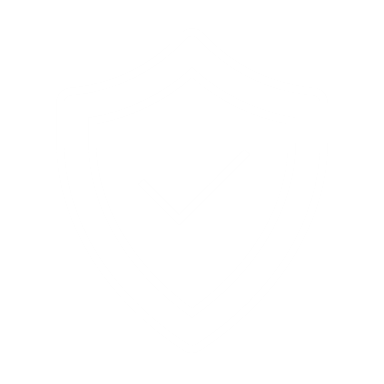 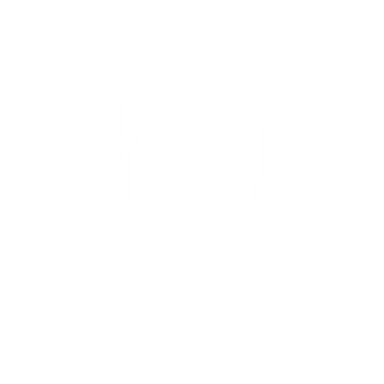 Emerging Technology
Certain data technologies emerged and hit the mainstream (namely, the Lakehouse), allowing us to deliver an ultra-modern, born-in-the-cloud data preparation service.
SaaS CDP Solutions
A glaring number were designed specifically to handle digital and seemingly, the art of 
omni-channel data preparation was lost.
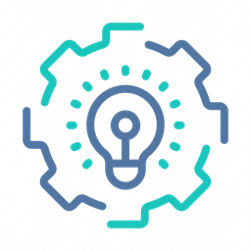 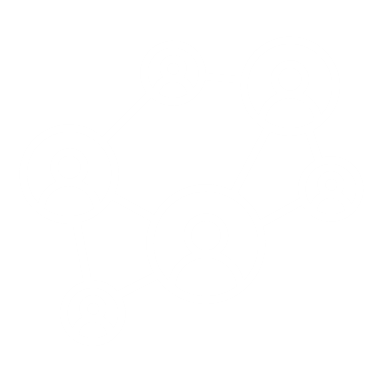 September 14, 2023
Slide 2
Quick Look at the Data Architecture
Recently, the “Lakehouse”, an ultra modern data architecture, was introduced.  It is what allows us to do things with data in days not months.
2011
Data Lakes
Flat Files
1960
Lakehouse
Unification of all data teams
Single platform for all workloads
Near real time updates
Write once in native format
Access the data with popular tools
Data Warehouse
2020
1985
The elimination of data silos and conflicting information
September 14, 2023
Slide 3
The benefit to you
An ultra-modern, data management solution that allows our clients to pursue any of its 	customer data strategies across the business well into the future.
Proposed Transition 
Own The Data:  Customer data management is transitioned from the current 3rd party hosting environment to a cloud environment owned by you.  Only two quick tasks are required, taking only minutes to complete.
Subscribe to an AWS or Azure cloud account and provision it with cloud storage.
Subscribe to a Snowflake account for the same cloud.
Data Preparation:  Data Decisions Group provides the data management tools and managed services for preparing data in your cloud.
Playbook:  Data Decisions Group provides a crawl, walk, run playbook with starter kits for shaping data and optimizing the value you can get from your Lakehouse.
September 14, 2023
Slide 4
Brings enterprise data preparation to your cloud.
The Modern Lakehouse
Business Intelligence
Client can connect to Snowflake with Tableau and access the data for Business Intelligence Reporting.
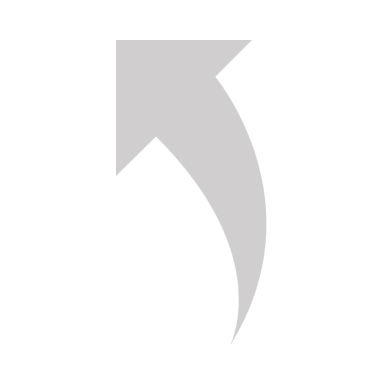 Source Systems
Data pipelines can automate the customer data preparation steps performed by fetchcx®.
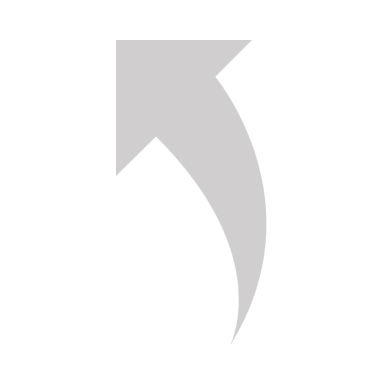 Data Shaping
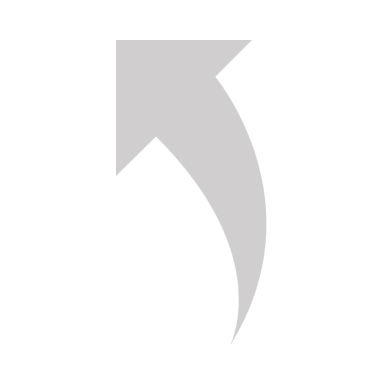 Destination Systems
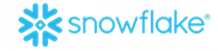 Data Preparation
Data pipelines can export customer data and deliver to a marketing system on a scheduled basis.
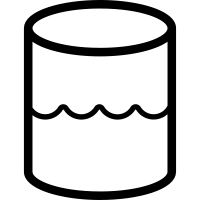 Cloud Storage Account
1. recognition
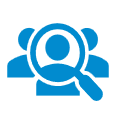 Autonomously identify people, postal address, phone number, email address, and date of birth.
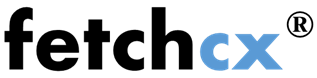 the autonomous data preparation service
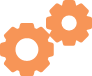 3. association
2. standardization
4. enhancement
Parse, remove erroneous parts, standardize, and validate each of the entities including postal corrections to meet USPS standards
Asynchronously link disparate data and customer interactions to a single person and household without merging the data
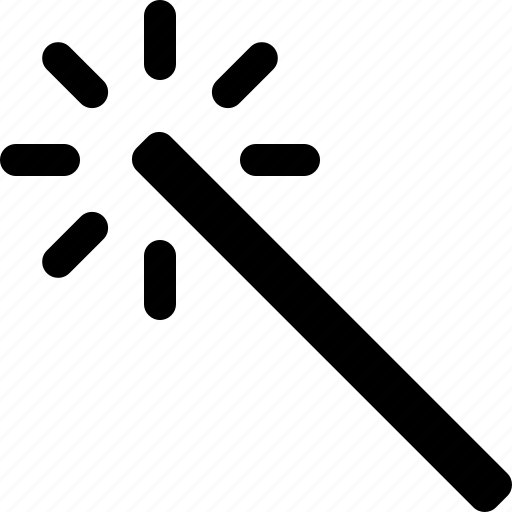 Match people to DMAchoice, SSA deceased, USPS National Change of Address, prison, and national consumer databases to append individual attributes
September 14, 2023
Slide 5
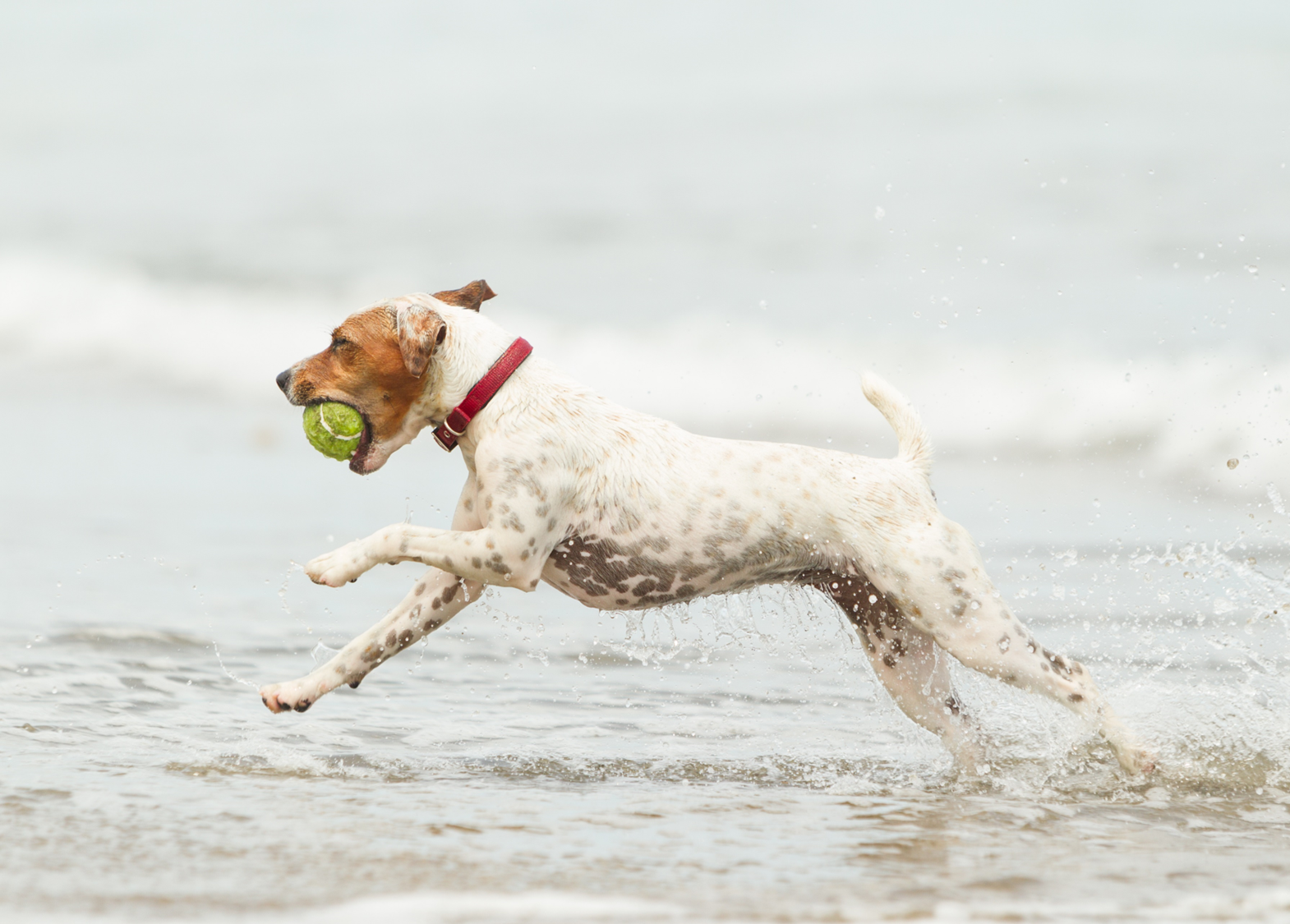 Let’s play,
 fetch
Optimize CX
Grow your business
Associate data
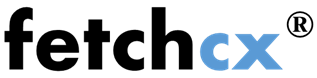 September 14, 2023
Slide 6